CMSC 449/691Malware Analysis
Lecture 13
Following Malware Execution
Following Malware Execution
Control flow graphs in IDA/Ghidra are very useful for analyzing the malware’s possible execution paths
Function calls, loops, if statements, etc.

But execution can change in ways other than jumps and calls

Often need to find out how the malware is executing different areas of code
DLLs
DLL Review
Dynamic Link Library

Exports functions for other executables to use

Advantage: can be shared among running processes, saving memory
How Malware Uses DLLs
By storing malicious code
May export functions to other malware files
May be loaded into another process

By using Windows DLLs
To interact with the operating system via Windows API functions

By using third-party DLLs
To interact with other non-Windows programs
To use a library that may not be on the victim’s machine
Analyzing DLLs
DLLs have many points where code can be executed from
Each exported function
DllMain

DllMain is called whenever a process loads or unloads the DLL
Normally used for managing any resources specific to a process, but malware sometimes uses it for other purposes
Processes
Process Review
Process – program in execution

Used to keep programs from interfering with each other
Have separate address spaces
OS manages how processes access shared resources (CPU, filesystem, hardware, etc.)
Creating a Process
The CreateProcess function is typically used to create a process

Has many parameters, gives caller a high amount of control over how the process is created
Running an Embedded Executable
Malware contains an executable as a resource

Uses FindResource, LoadResource, CreateFile, etc. to write resource to a file

Uses CreateProcess to run this file
Creating a Remote Shell
Remote shell – allows an attacker to run commands on the victim’s computer remotely

Can create a remote shell by opening a socket and using a single call to CreateProcess!
Creating a Remote Shell
Need to pass specific arguments to CreateProcess
The lpStartupInfo parameter points to a STARTUPINFO struct
This struct contains handles to stdin, stdout, and stderr
Point stdin, stdout, and stderr to the socket
Call CreateProcess to run cmd.exe

All input from the malware actor over the socket is run on the command line
Creating a Remote Shell – Sample Code
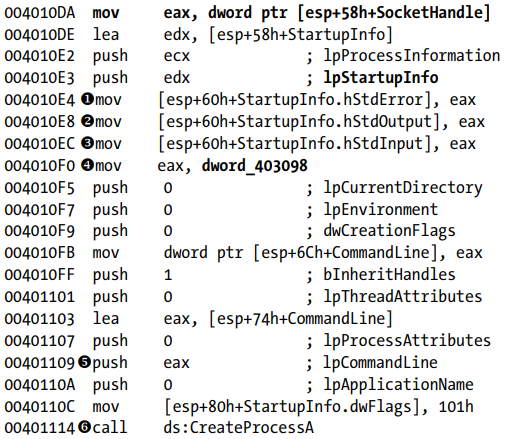 Practical Malware Analysis pg 148
Threads
Thread Review
Thread – sequence of instructions belonging to a process that is executed by the CPU
Each process contains one or more threads
All threads share the process’ memory space
Each thread has its own registers and stack
Creating a Thread
Done using the CreateThread function
Takes lpStartAddress, a pointer to a function
Also takes lpParameter, a single parameter to the function
The thread executes the function until it returns
Stealthy DLL Loading
Can use CreateThread to covertly load a library into a process

Need to set certain parameters to CreateThread
Pass the address of the LoadLibrary Windows API function as the lpStartAddress parameter
Pass the name of the desired library as lpParameter

Even more stealthy if “LoadLibrary” and the name of the library are obfuscated
Services
Services Review
Service – a task that runs in the background without an associated process or thread

Managed by the Windows service manager
Why Malware Uses Services
Can be set to automatically run when the computer boots
Gives persistence

Often run with SYSTEM privileges
But need admin to specify this
Creating / Starting a Service
OpenSCManager – Returns a handle to the service control manager, which is needed for all other service-related API calls

CreateService – Adds a new service to the service control manager
Can specify that the service automatically runs at boot

StartService – Starts a service manually